Заболевания 
кожи
Разработала учитель 
биологии, экологии МБОУ лицея №90 г.Краснодара
Брезгина О.Э. [265-796-478]
2012г.
Кожа – уникальный орган, её функции чрезвычайно важны:
передача сенсорной информации в мозг,  обеспечивая безопасность и выживание в окружающем мире 
барьер  между внутренней  средой организма и внешней средой
зашита от воздействия различных  факторов.

Кожа состоит из эпидермиса (внешний слой - ороговевшие клетки), дермы (собственно кожа), подкожной жировой клетчатки.
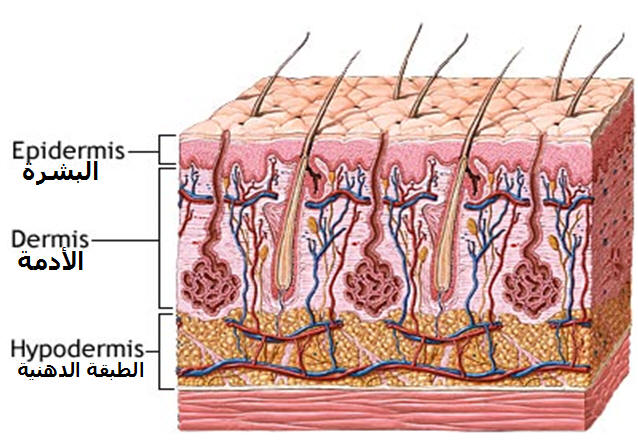 На заболевания кожи влияют прежде всего физиологические процессы, протекающие в организме, на фоне неправильного функционирования желудочно-кишечного тракта, желез внутренней и внешней секреции, эндокринной системы, органов кроветворения и др.
Дерматология – раздел медицины,  занимающийся изучением структур кожи в нормальном состоянии и при патологии, а также разрабатывающий методы диагностики и лечения кожных болезней.
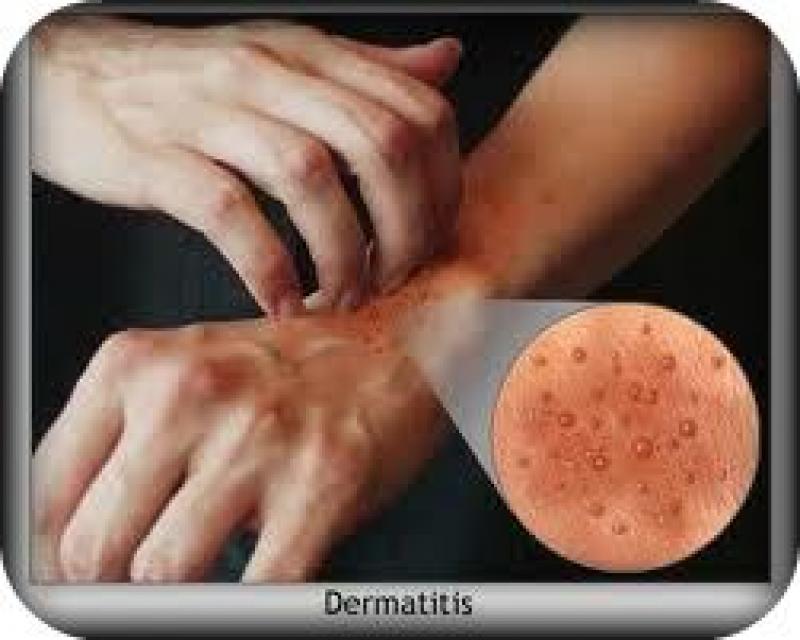 Микозы
Распространенная группа инфекционных болезней, вызываемых паразитическими грибками. Споры грибков попадают в кожу и подкожную клетчатку в результате микротравм, оседают на слизистых оболочках глаз, а также верхних дыхательных путей или в легких при дыхании. Развитию микозов способствуют любые заболевания, вызывающие снижение защитных сил организма.
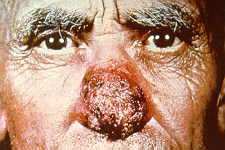 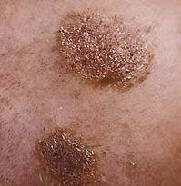 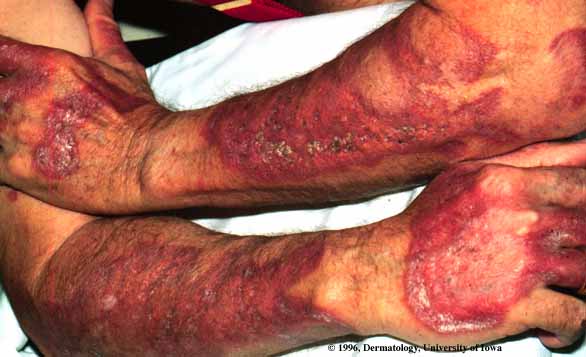 Могут поражаться различные участки кожи и ее придатки (ногти, волосы), слизистые оболочки, легкие, пищевод
Микозы стоп и кистей
Заражение этой формой происходит при непосредственном регулярном контакте с больным (в семье), а также через обувь, одежду, всевозможные коврики в ванной, полотенца, мочалки, маникюрные принадлежности, при посещении бань, саун, бассейнов и т.д.
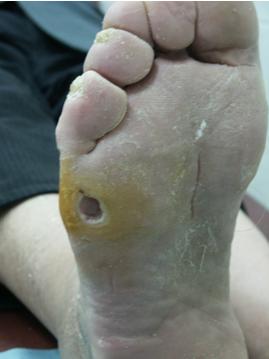 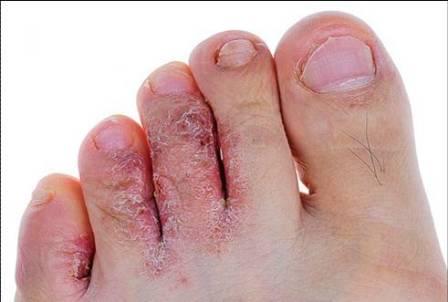 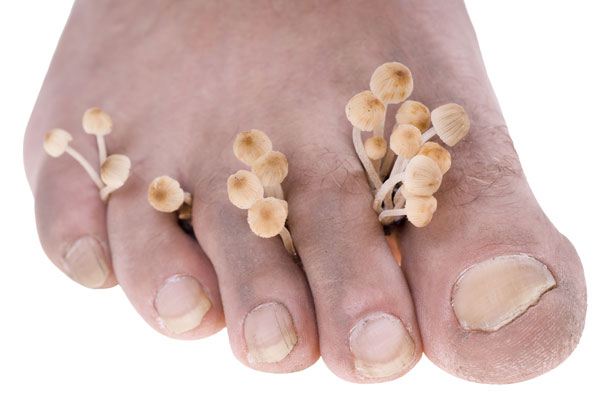 Микроспория (стригущий лишай)
Лишай – это термин, объединяющий ряд заболеваний кожи, для которых характерны нарушение ее пигментации (потемнение или осветление, изменение цвета), зуд и шелушение. Лишай вызывается грибками или вирусами. Некоторые виды заболевания могут передаваться от человека к человеку. Другими разновидностями лишая можно заразиться при контакте с больными животными.
Различают следующие виды лишая
розовый лишай 
опоясывающий лишай 
отрубевидный 
стригущий лишай (трихофития) 
красный плоский лишай
Розовый лишай— инфекционно-аллергическое заболевание кожи, характеризующееся пятнистыми высыпаниями. Среднее время течение болезни — от 4 до 6 недель, в редких случаях — до полугода. Инфекция не передаётся. Заболевают розовым лишаём только люди с низким иммунитетом; развитию болезни благоприятствует простуда
Розовый лишай
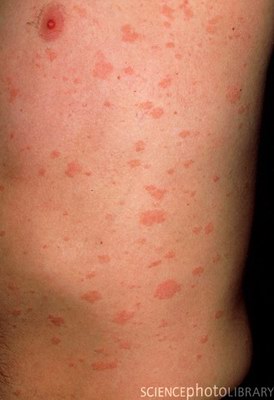 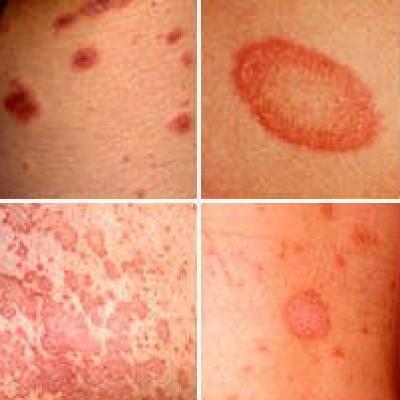 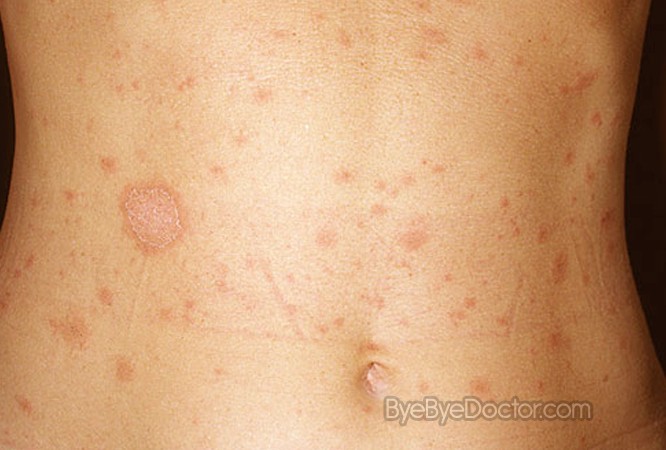 Опоясывающий лишай
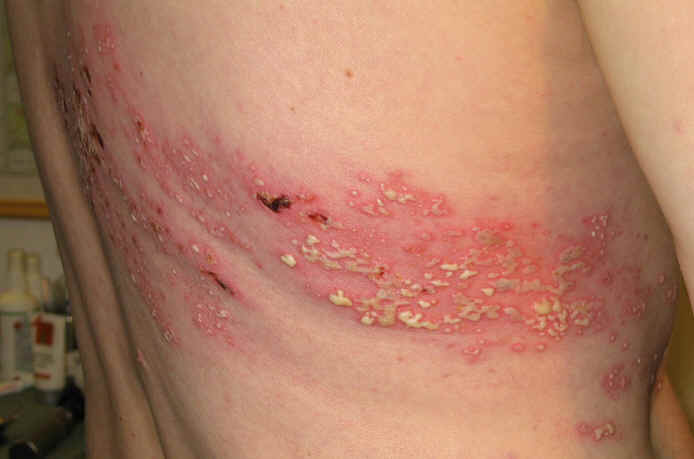 Опоясывающий лишай - спорадическое заболевание, которая возникает в результате активизации латентного вируса ветряной оспы.
Характеризуется воспалением задних корешков спинного мозга и межпозвоночных ганглиев, а также появлением лихорадки, обширной интоксикации и везикулезной экзантемы по ходу вовлеченных в процесс чувствительных нервов.
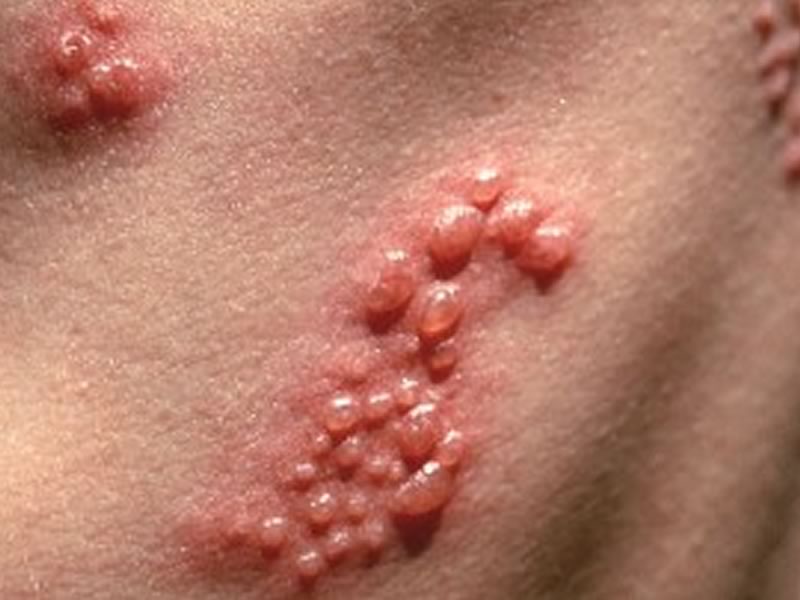 Отрубевидный лишай
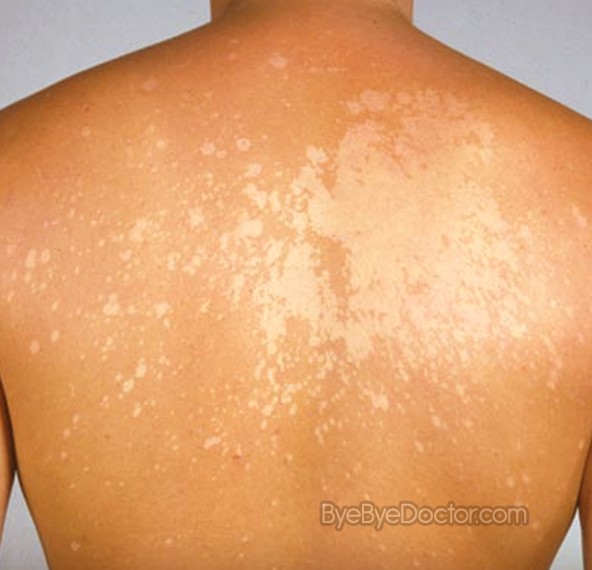 Грибковое заболевание кожи, характеризующееся поражением только рогового слоя эпидермиса, отсутствием воспалительных явлений и весьма незначительной заразительностью.
Способствует заболеванию повышенное потоотделение. Локализуется преимущественно на коже груди, спины, шеи, плеч, реже на волосистой части головы.
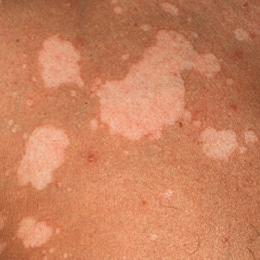 Стригущий лишай (трихофития)
Кожные инфекционные заболевания, вызываемые грибамиTrichophyton и Microsporum. 
Носителями возбудителей этой болезни являются дети младшего и среднего возраста, а также животные, при этом болезнь, вызванная заражением от животных, проходит в более тяжелой форме. Заражение происходит при непосредственном контакте с больным, при пользовании общими головными уборами, одеждой и другими предметами.
 Болезнь проявляется в виде сначала единичного, а впоследствии и множественных очагов, представляющих собой красные или розовые пятна, на коже наблюдается шелушение. Такие очаги могут появляться на волосистой части головы, туловище, ногтях.
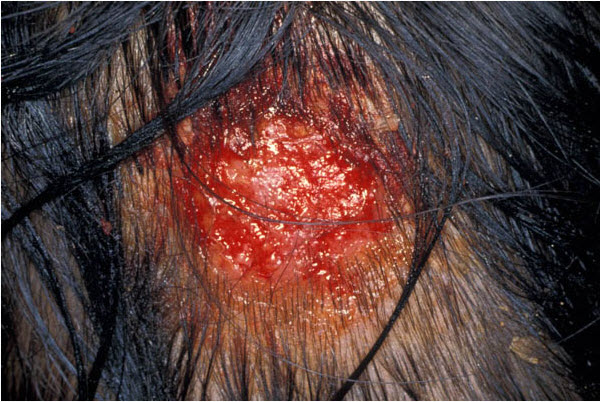 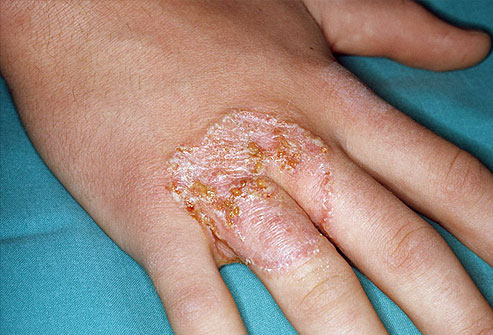 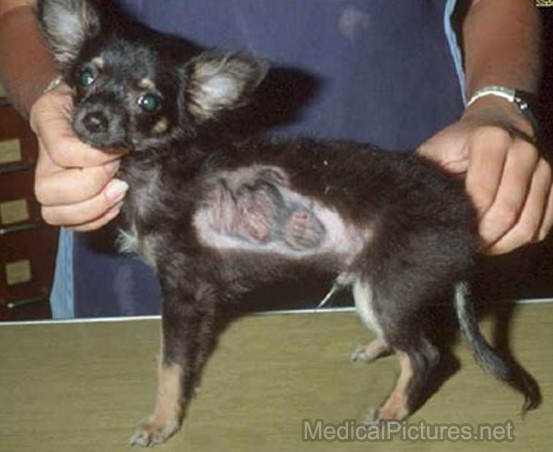 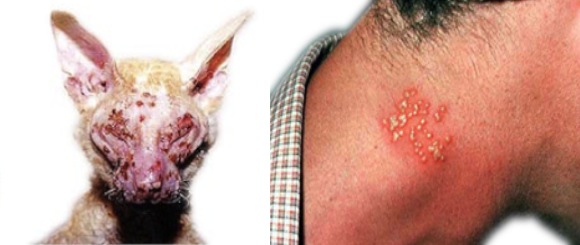 Красный плоский лишай
Красный плоский лишай – это хроническое заболевание, проявляющееся на коже внутренней поверхности предплечий, голеностопных и лучезапястных суставах, слизистых оболочках – реже всего поражает ногти.Проявляется в виде блестящих мелких, розовато-красных, узелков многоугольной формы с впадинами по центру образования. Имеют свойство вызывать сильный зуд.
Причины, по которым возникает красный лишай окончательно, так и не установлены.
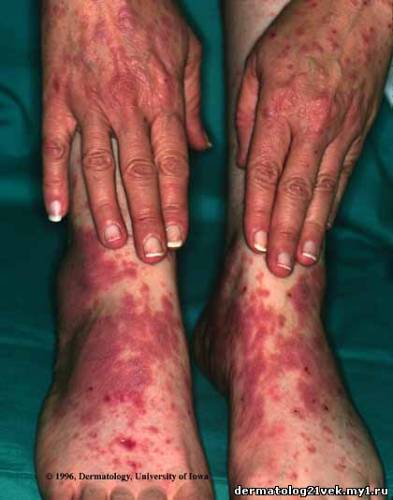 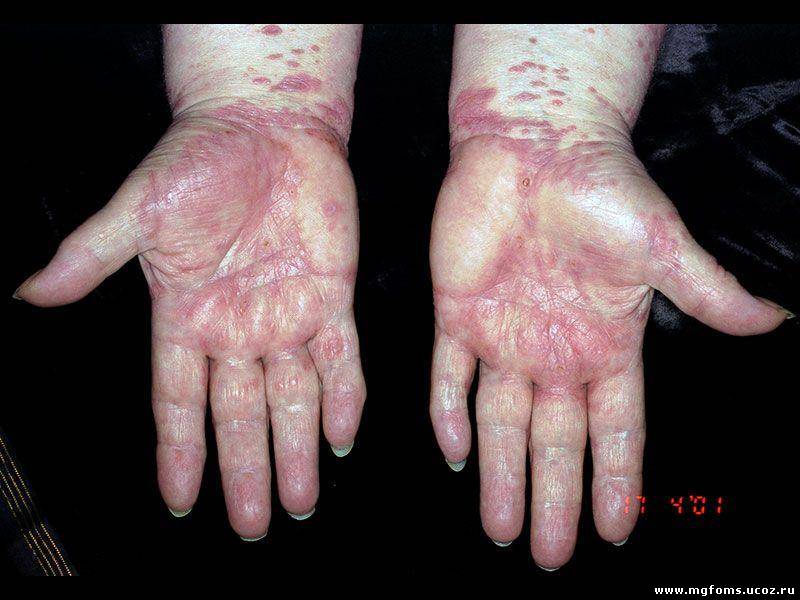 Псориаз
Псориаз — хроническое неинфекционное заболевание, дерматоз, поражающий в основном кожу.
 Заболевание это довольно распространено и наблюдается у людей любого пола и любого возраста. У одних заболевание протекает остро, но быстро, у других по несколько лет имеются псориатические элементы на коже колен и локтей (дежурные бляшки).
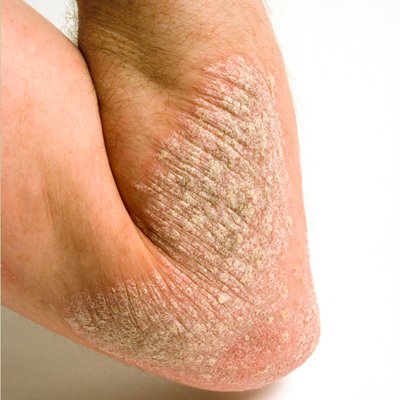 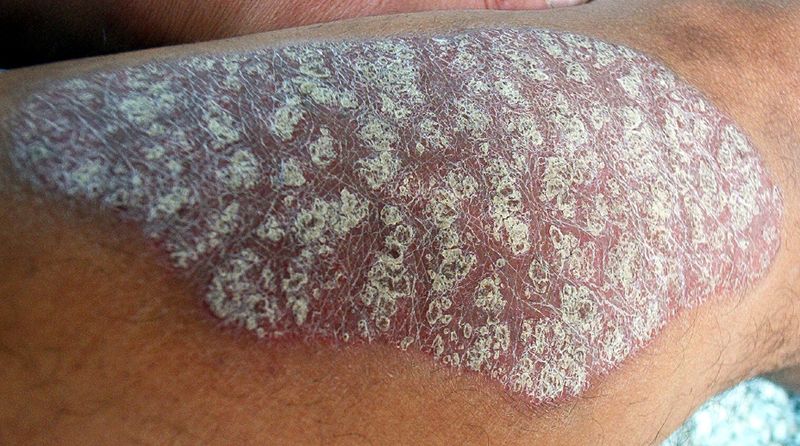 Витилиго
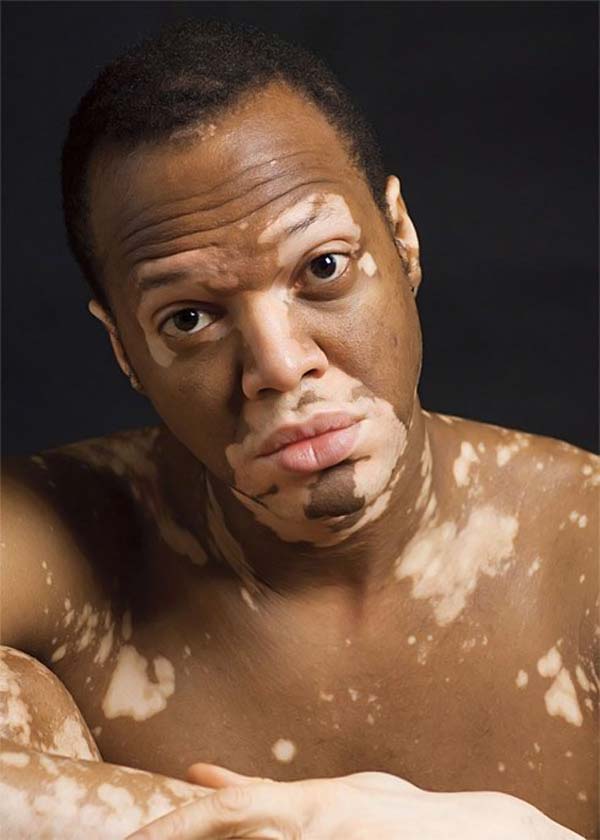 Витилиго — это заболевание кожи, которое характеризуется развитием пятен белого цвета вследствие потери или снижения функции меланоцитов, прежде всего в коже, волосах, сетчатке глаз.
Болезнь может начаться в любом возрасте, но в 70% случаев — до 20 лет.
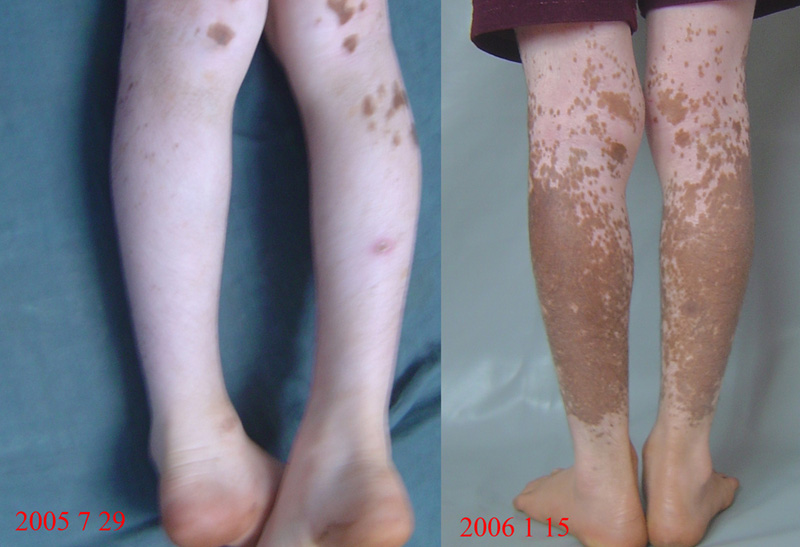 Нет единого мнения по поводу причин данного заболевания. 
Выявлено, витилиго встречается в основном у женщин.
Склеродермия
Системная склеродермия — прогрессирующее заболевание с характерным изменением кожи, опорно-двигательного аппарата и внутренних органов. В основе заболевания лежит воспалительное поражение мелких сосудов всего организма.
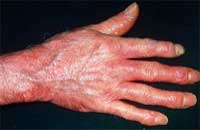 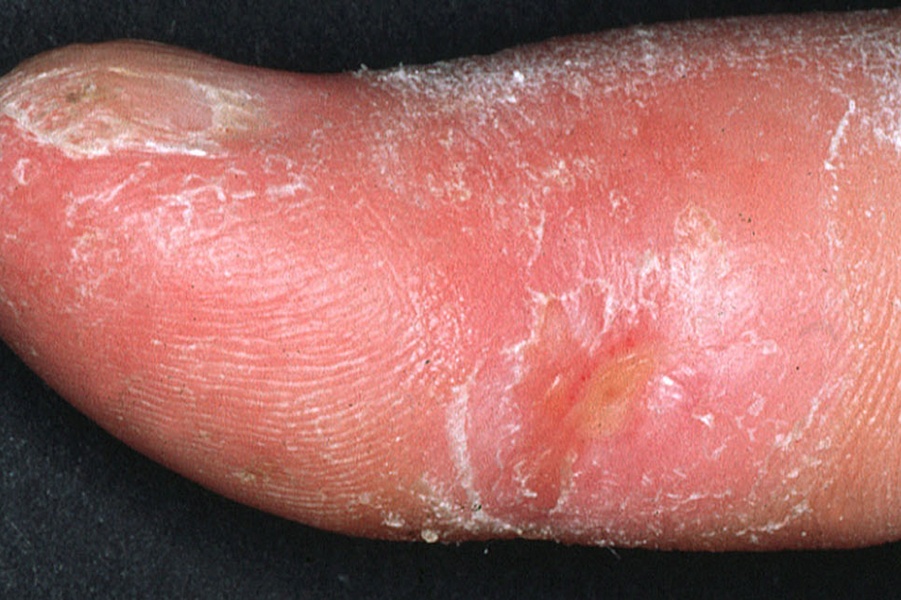 Контагиозный моллюск
Контагиозный моллюск представляет кожное заболевание, причиной которого является вирусная инфекция. Обычно поражается кожа, иногда — слизистые оболочки. Наиболее часто инфекция возникает у детей в возрасте от одного до десяти лет. 
Контагиозный моллюск – это вирусная кожная инфекция, которая вызывается одним из вирусов группы оспы, который в типичном случае у взрослых приводит к образованию на наружных половых органах, бедрах, ягодицах или нижней части живота узелков, приподнятых над поверхностью кожи.
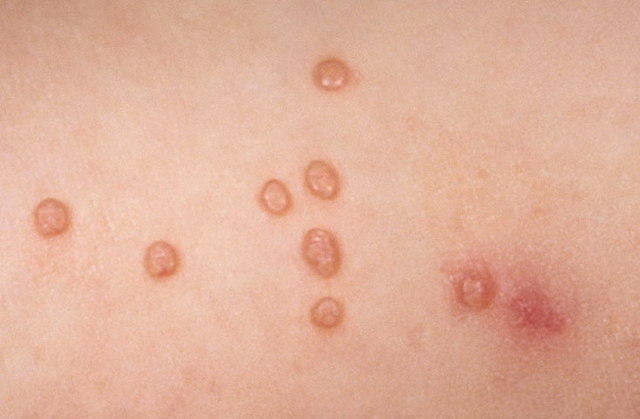 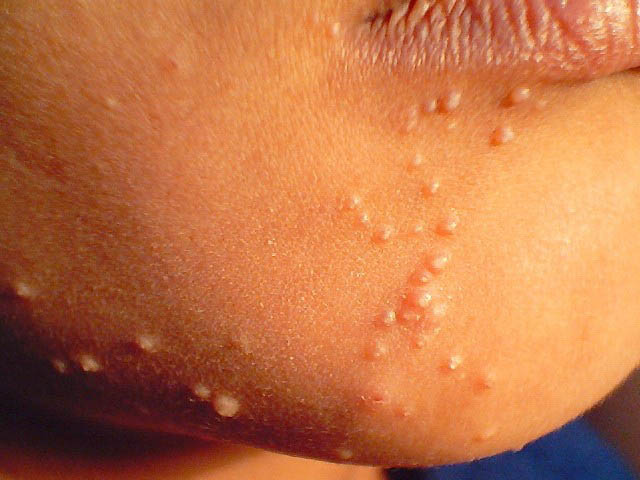 Меланома
Меланома – это специфическая опухоль на коже человека, клетки которой продуцируют пигмент меланин. А так как он влияет на окраску кожных покровов, волос и сетчатки глаза человека, одним из основных признаков меланомы является тёмный цвет опухоли.
Она встречается довольно редко по сравнению с другими типами рака кожи, базальноклеточными или плоскоклеточными опухолями. Меланома составляет не более 15% всех случаев онкологии кожи.
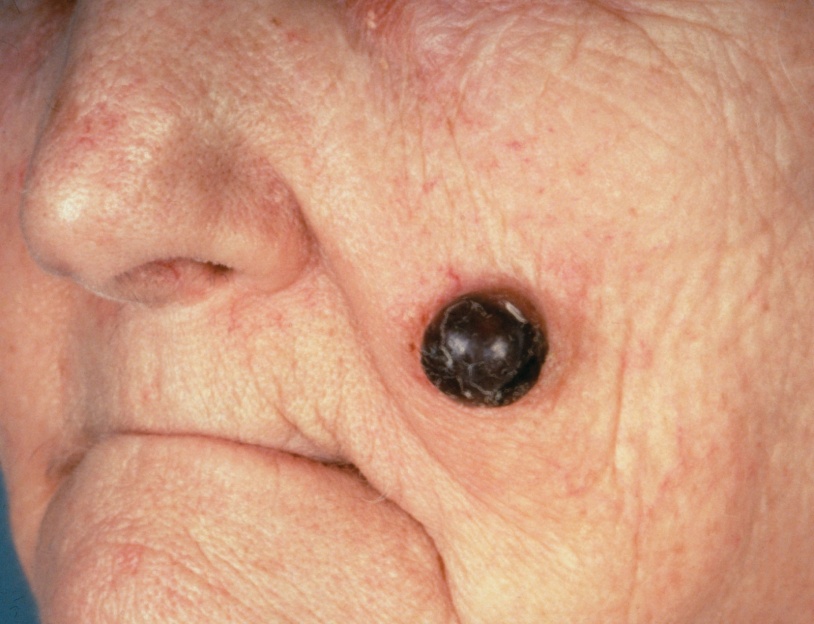 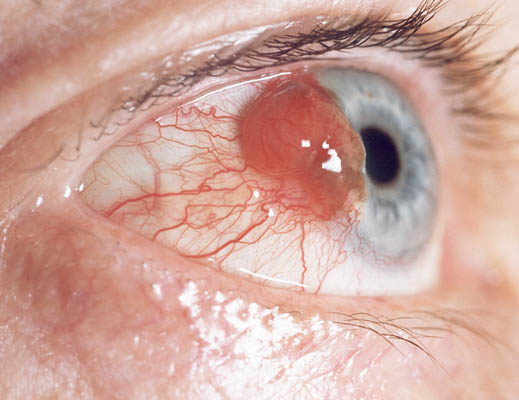 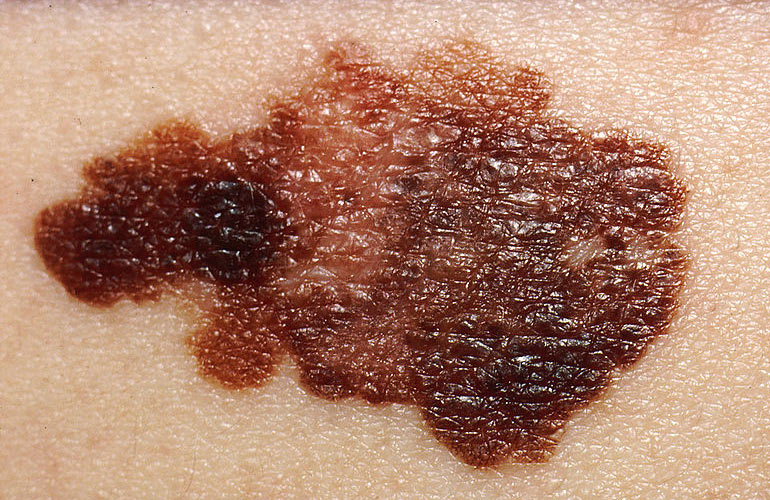 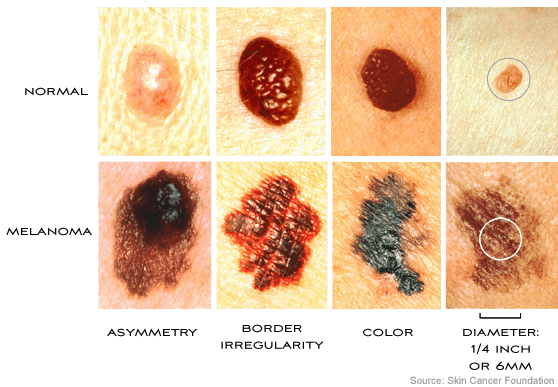 Дерматит
Дерматит — контактное острое воспалительное поражение кожи, возникающее в результате воздействия на неё раздражающих факторов химической, физической или биологической природы. Относится к группе аллергодерматозов.
Различают 3 стадии:
Острая (Микровезикульная или макровезикульная) — возникает сразу после контакта с раздражителем и исчезает после прекращения контакта.
Подострая (корковая или чешуйчатая)
Хроническая (Аконтотическая) — возникает при периодических контактах с раздражителем в течение долгого времени.
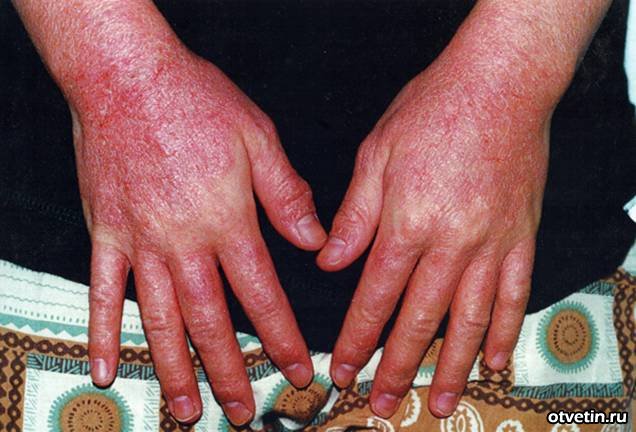 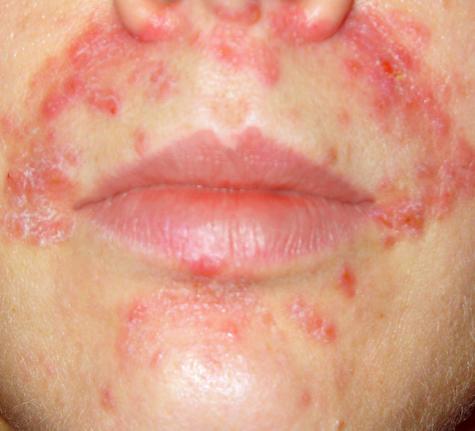 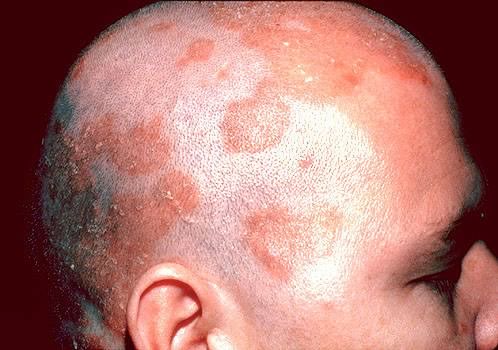 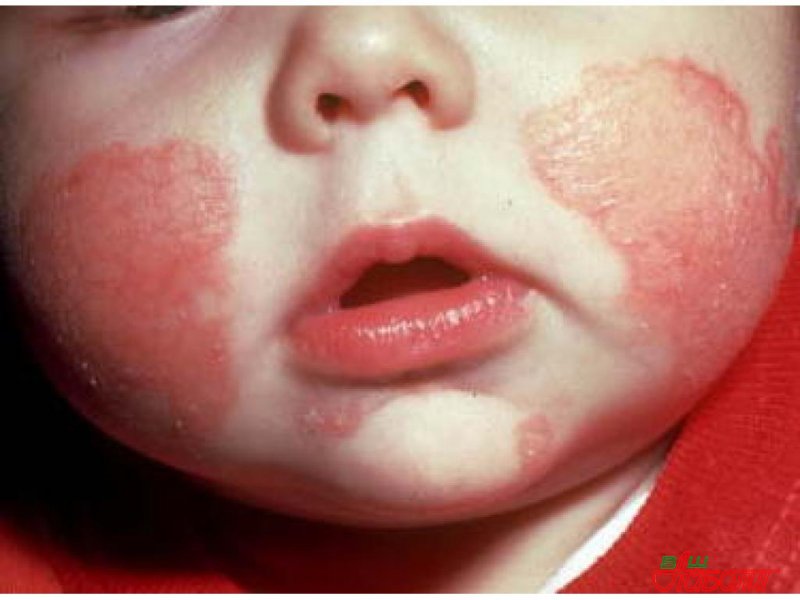 Гемангиома
Гемангиома - доброкачественная опухоль, паренхима которой состоит из эндотелия сосудов.
В большинстве случаев она появляется во время первых дней или недель жизни. В младенчестве это наиболее распространенная опухоль.
Врождённые гемангиомы могут достигать значительных размеров.
Из всех встречающихся гемангиом около половины относятся к клеточным и капиллярным, залегающим в неглубоких слоях кожи и подкожного жирового слоя.
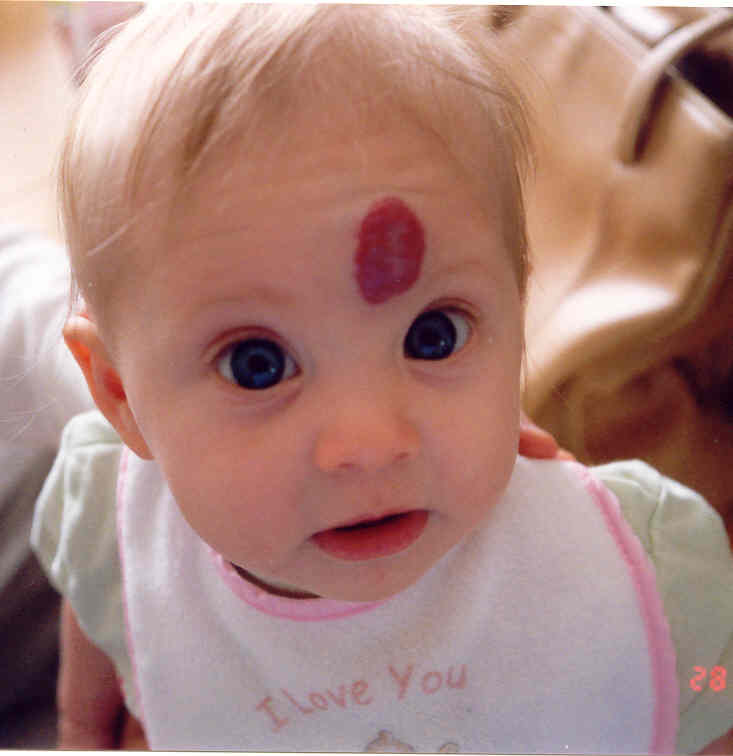 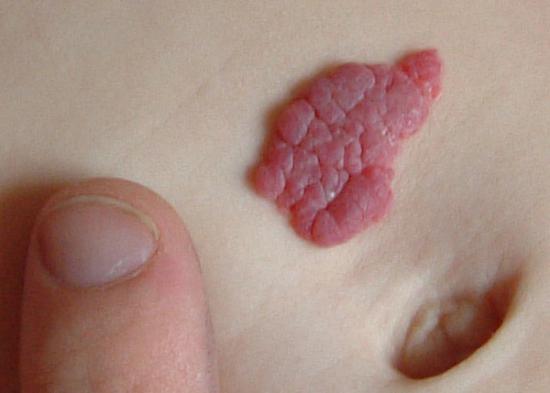 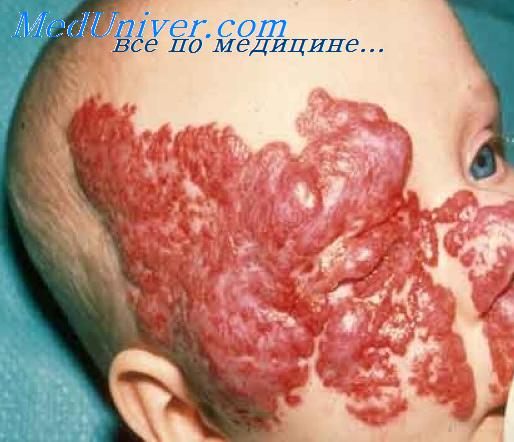 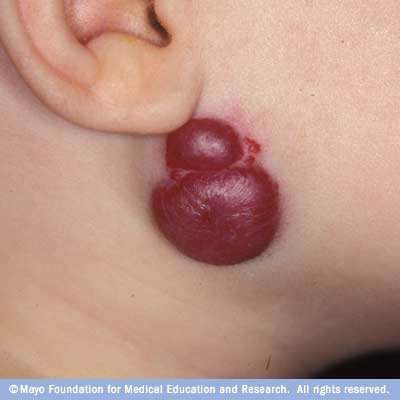 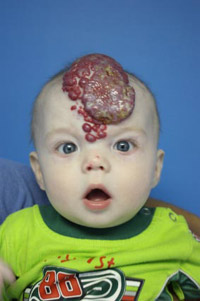 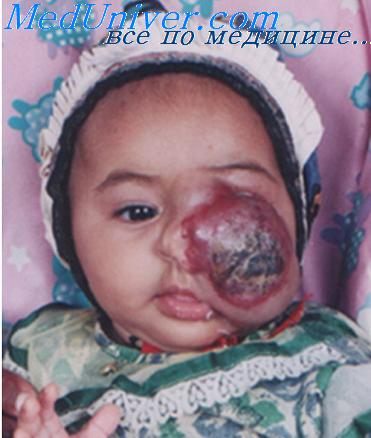 В 80 %  гемангиома появляется в качестве одного поражения на теле. И только 20 % могут появляться в нескольких местах. 

Выделяют 3 стадии в течении заболевания:
1) активного роста (с 1—3 до 6—8 мес.)
2) прекращения роста (с 6—8 до 12—18 мес.)
3) инволюции (до 5—7 лет). Инволюция — это обратное развитие. 

Таким образом, сосудистые гиперплазии могут не потребовать специального лечения.
С  кожными болезнями, на протяжении жизни встречается каждый второй человек в мире, заболевания кожи разнообразны и часто сложны в диагностике и лечении.
Но проблемы кожных нарушений, даже имеющих незначительный характер, нуждаются в своевременном диагностировании и целенаправленном комплексном лечении, чтобы не допустить их перерастание в проблемы большие и чреватые осложнениями. 

Пусть у Вас всегда будет красивая и здоровая кожа!